حفظ 1 - 3
أن يقرأ الطالب الآيات المقطع قراءة صحيحة.
أن يحفظ الطالب الآيات المقطع حفظاً متقنًا.
أن يعرف الطالب نوع السورة وعدد آياتها و موضوعها.
أن يتعرف الطالب على معاني الكلمات في المقطع المحدد.
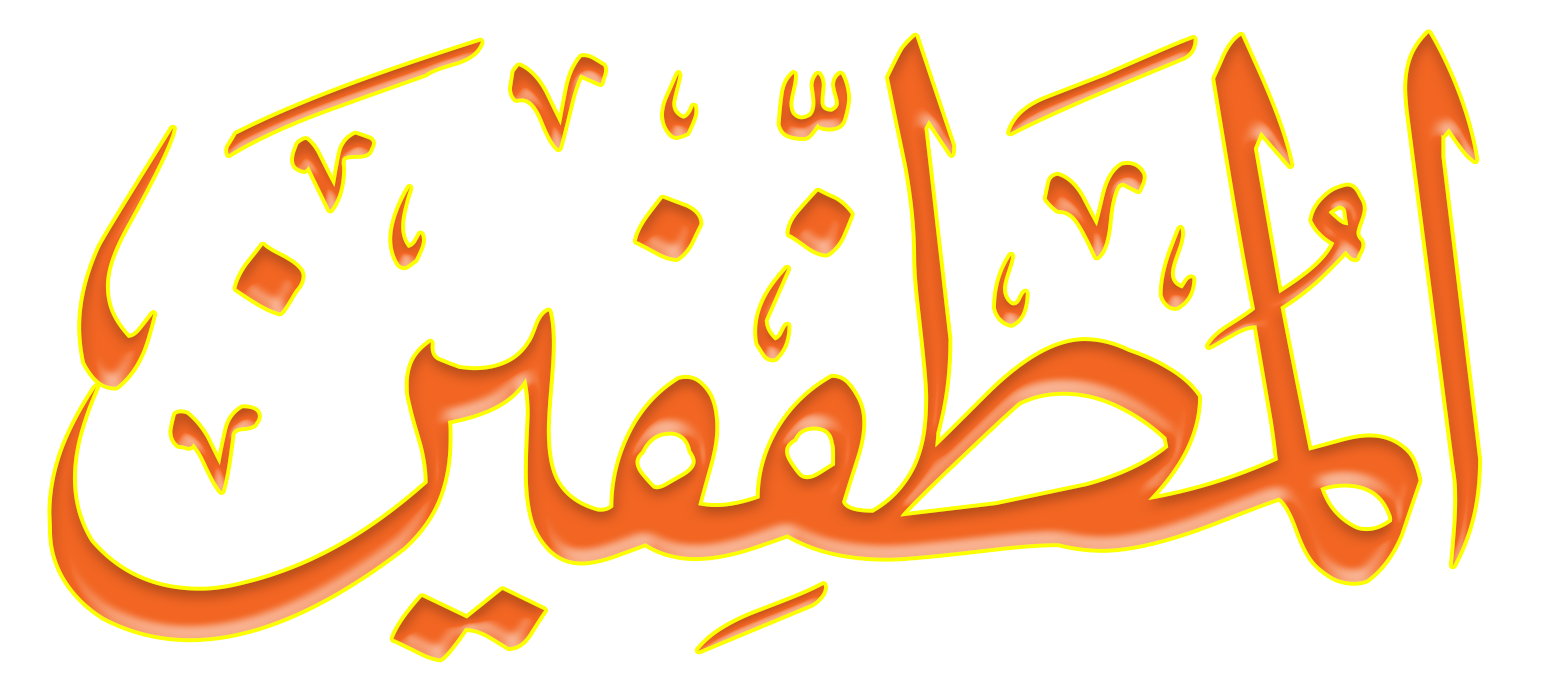 موضوعها
عدد آياتها
نوعها
تحذير الإنسان من الاغترار ونسيان يوم القيامة
36 آية
مكية
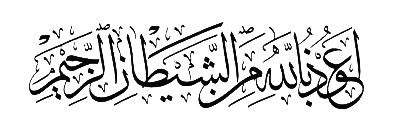 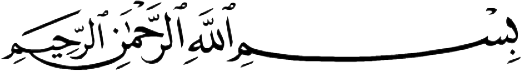 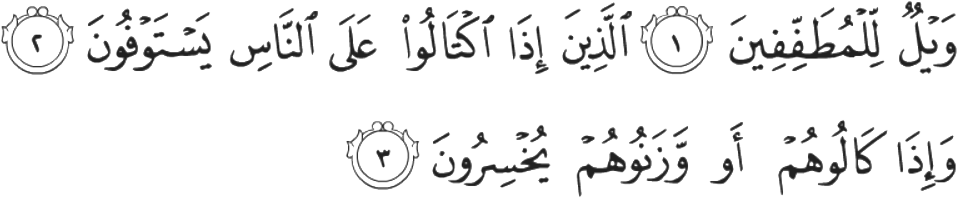 الذين إذا اكتالوا على الناس يستوفون
ويل للمطففين
الذين إذا اكتالوا من غيرهم يستوفون حقهم كاملاً دون نقصان.
هلك وخسر المطففين.
وإذا كالوهم أو وزنوهم يخسرون
وإذا كالوهم الناس أو وزنوا لهم ينقصون الكيل و الميزان؛ وكان ذلك حال أهل المدينة عند هجرة النبي صلى الله عليه وسلم إليهم.